Symbolisch rouwbloemwerk
Integrale opdracht
Rouwbloemwerk naar wens van de klant
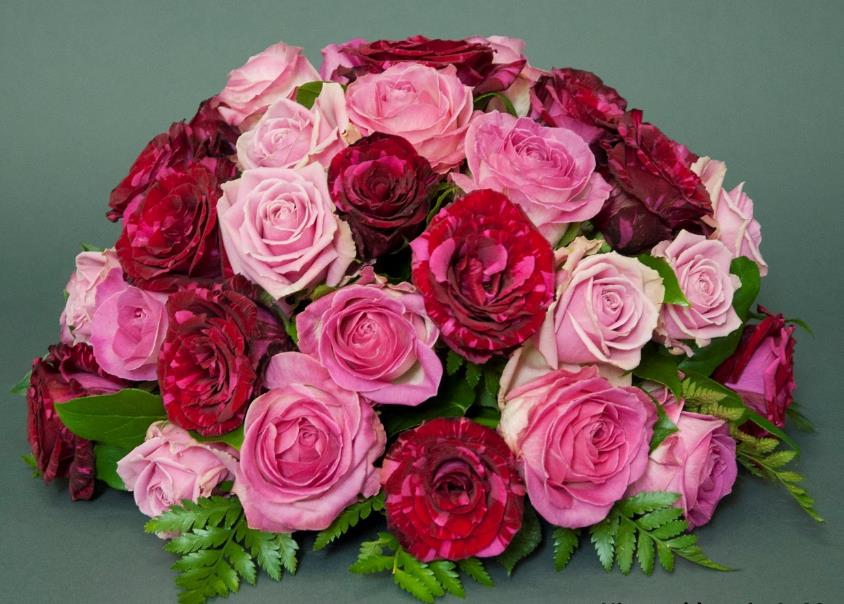 Rouwarrangement in druppelvorm
Rode rozen symboliseren de liefde en zijn daarom veel gekozen bloemen voor rouwbloemwerk
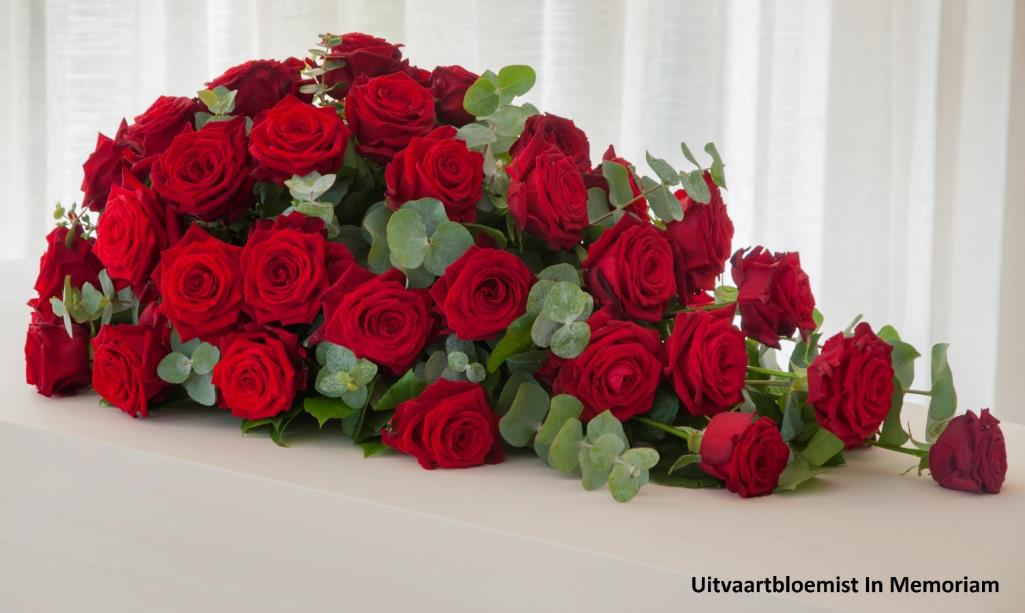 Compact gestoken Biedermeier rouwarrangement van gemengde rozen
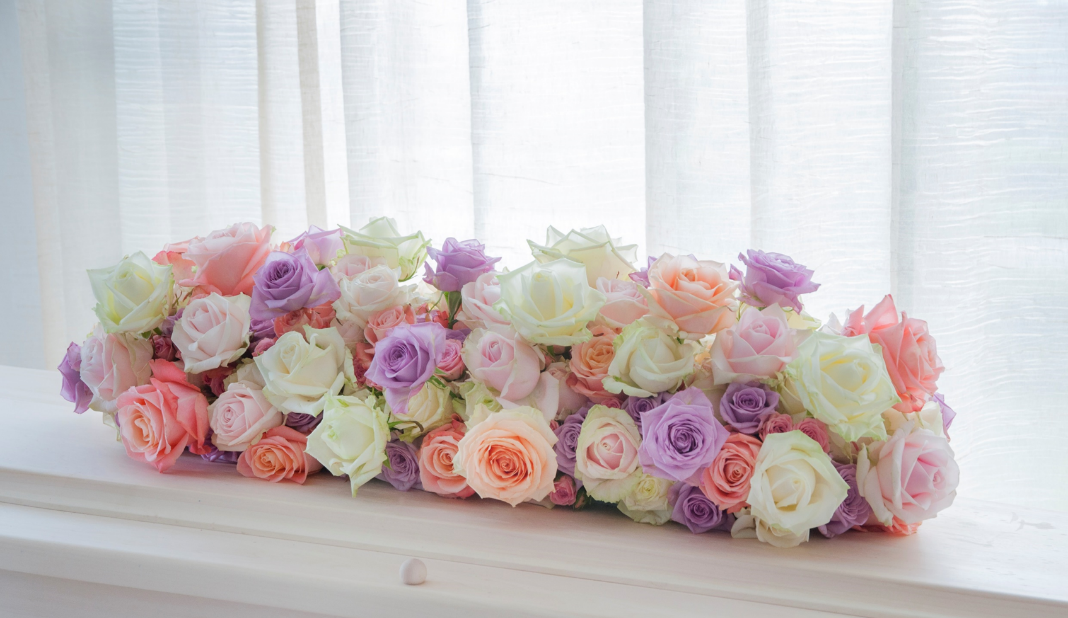 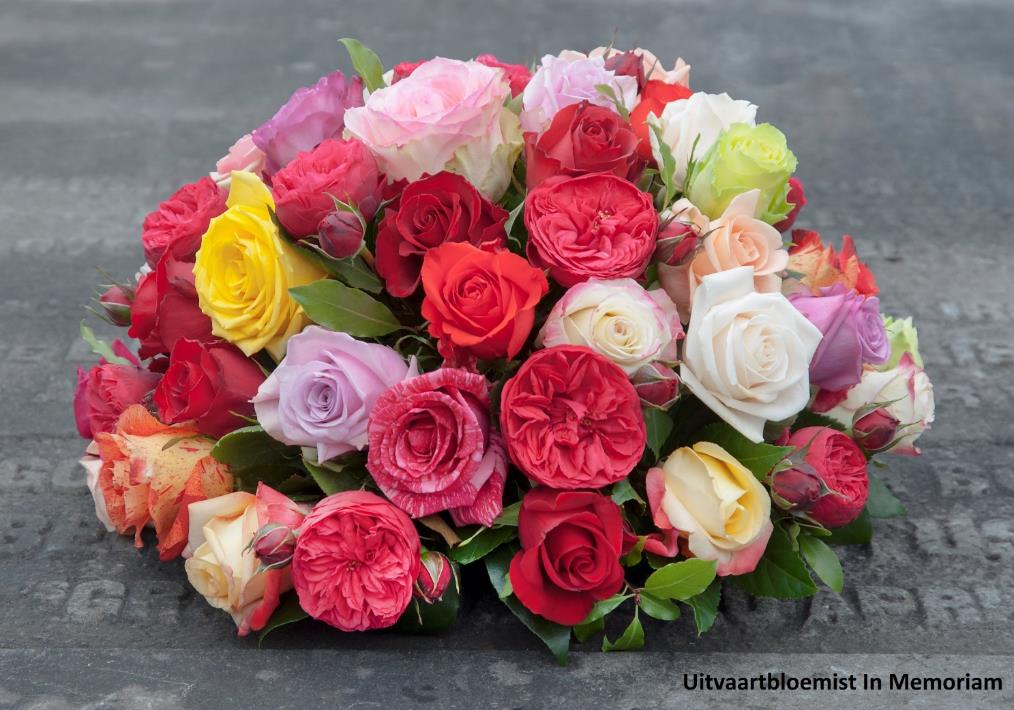 Rouwarrangementen met exclusieve rozen
Rozen hebben van oudsher symbolische waarde
Alternatief kruisvorm van hout 
met een symbolisch getal bloemen
Compact gestoken biedermeier rouwarrangement met één symbolische rode roos
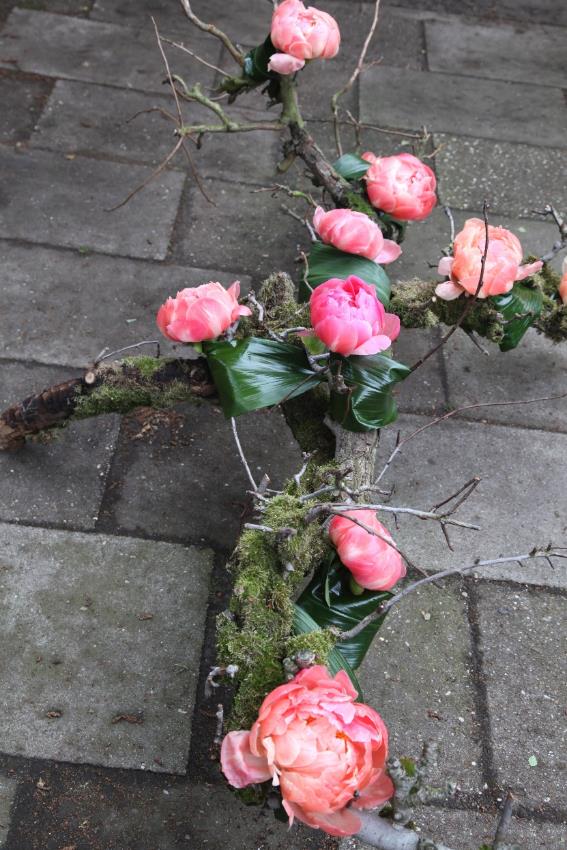 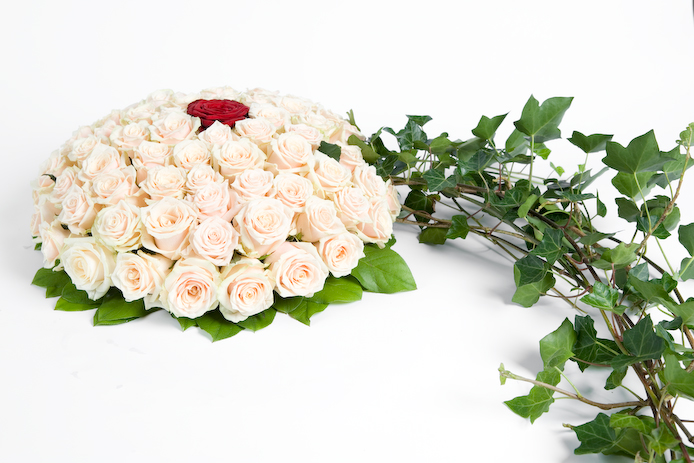 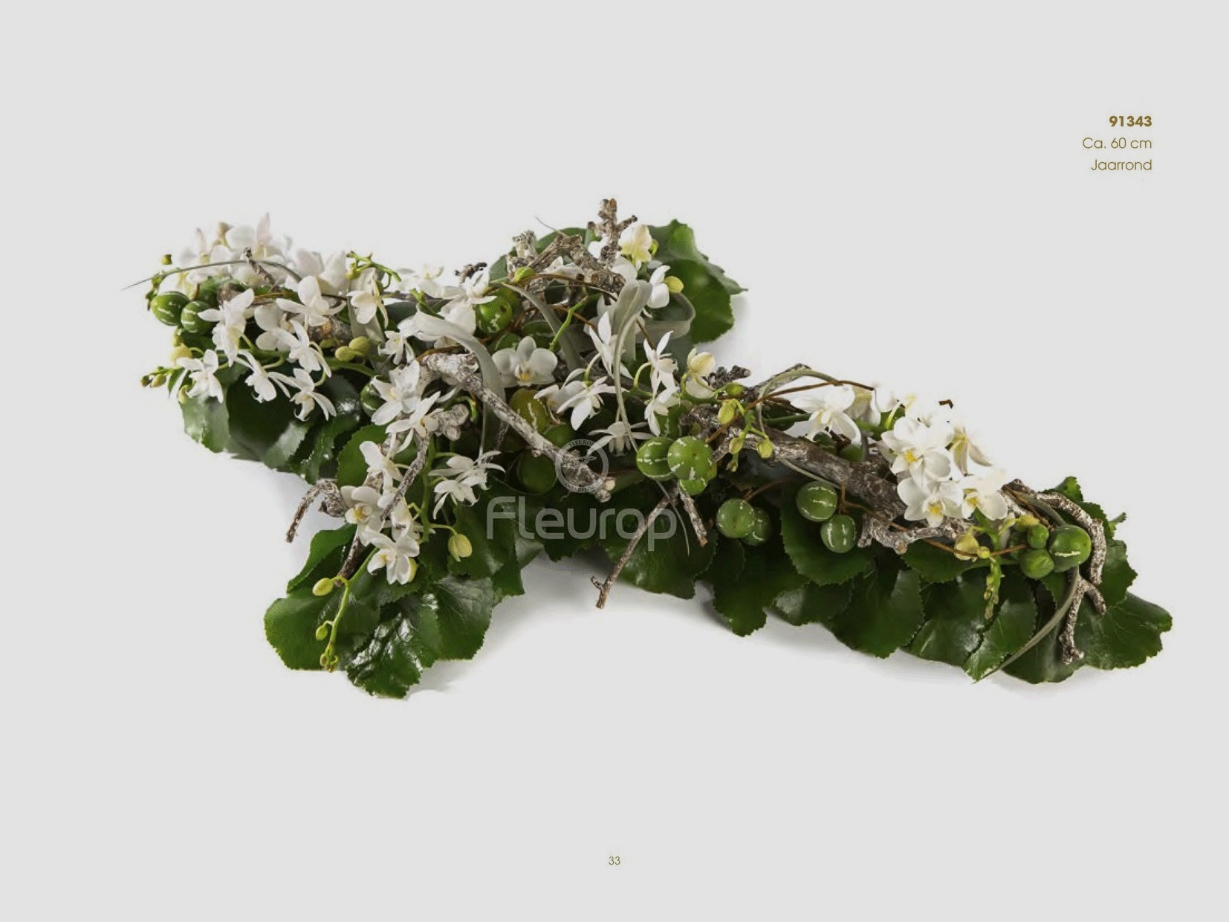 Rouwbloemwerk in kruisvorm
Op een steekschuimondergrond gestoken
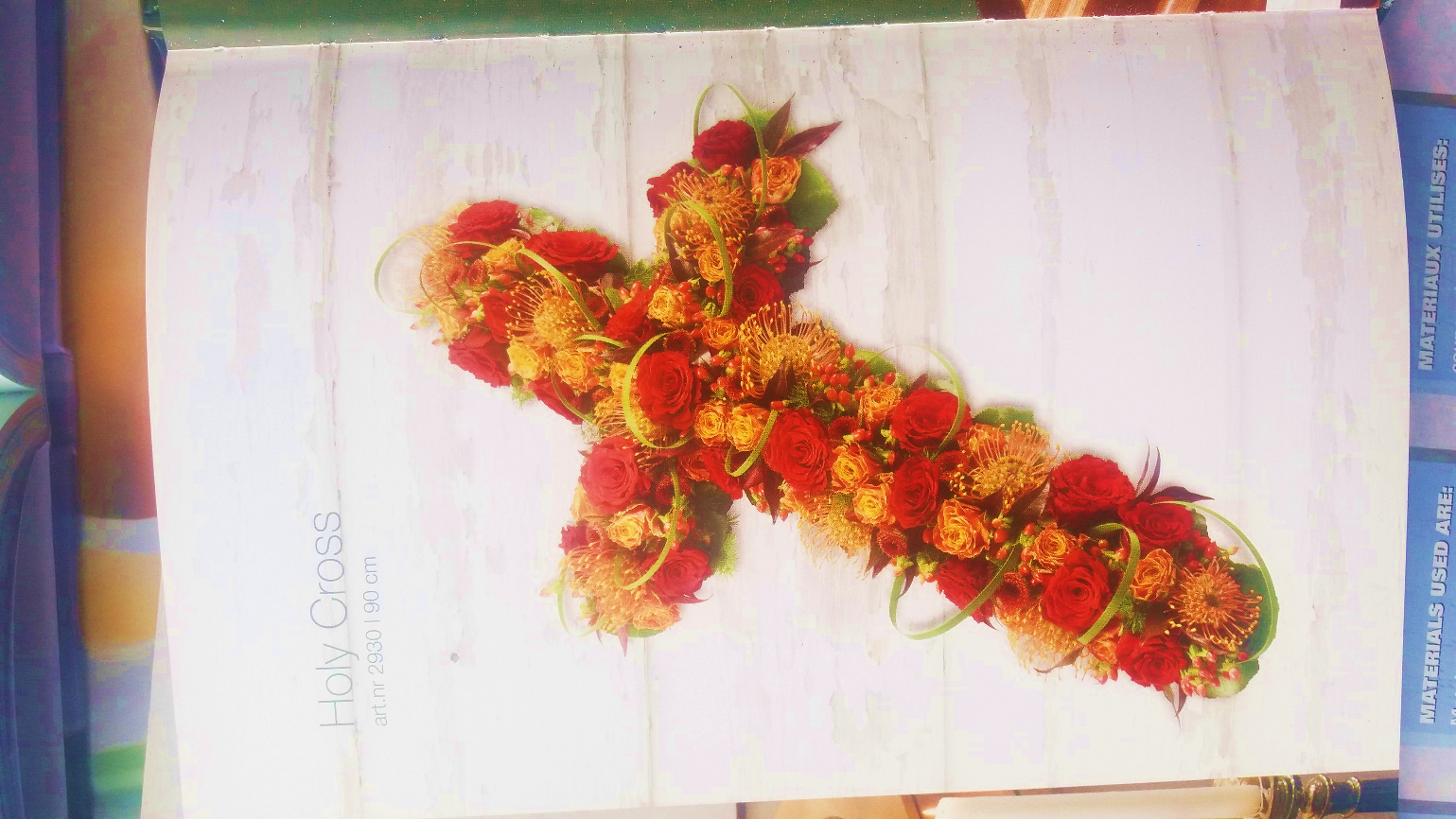 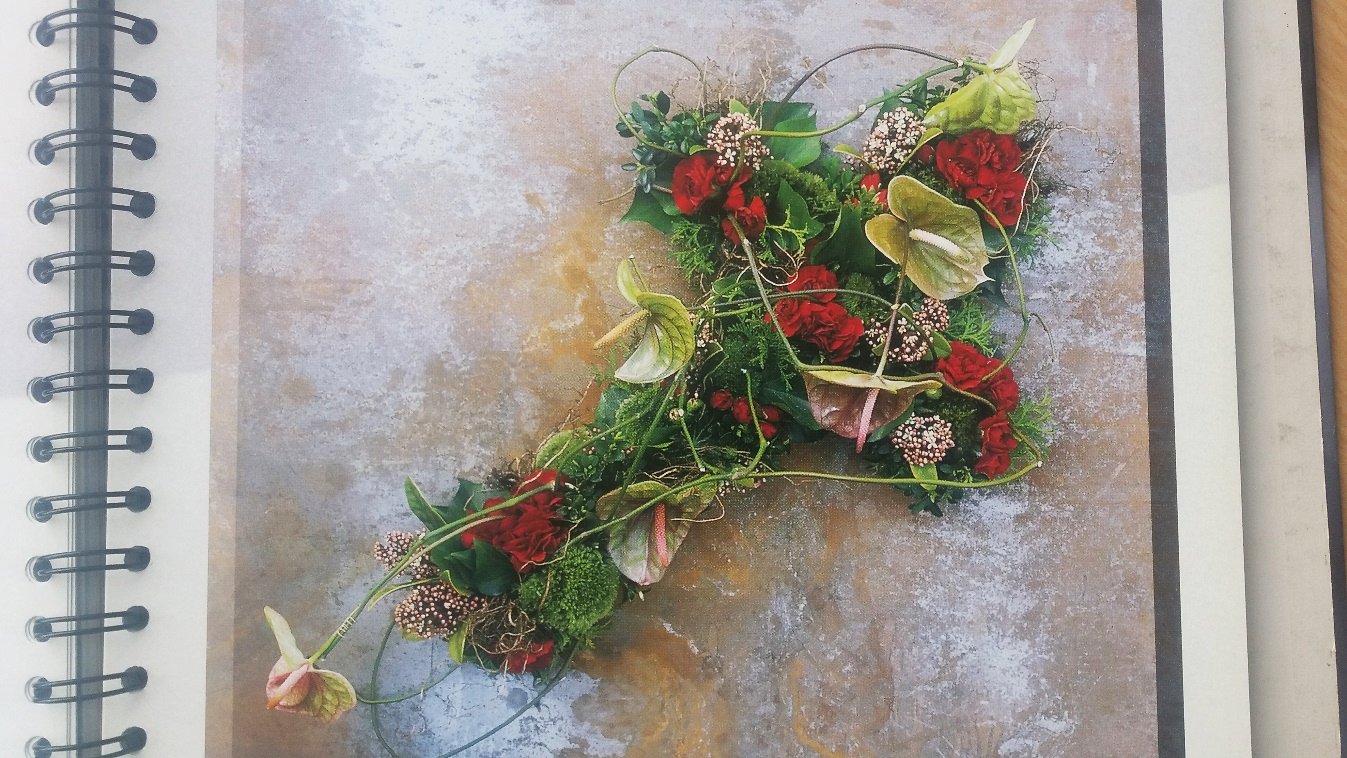 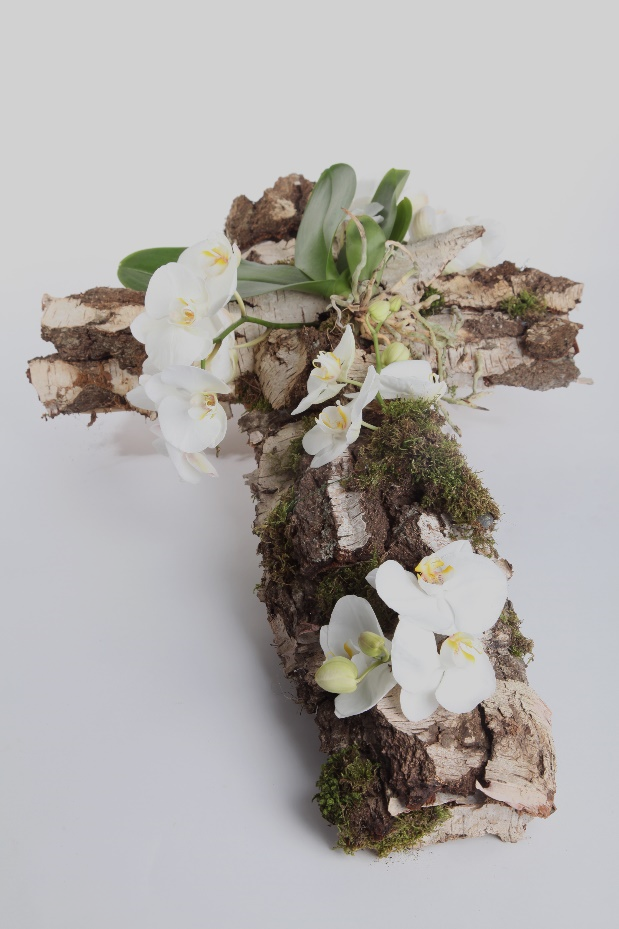 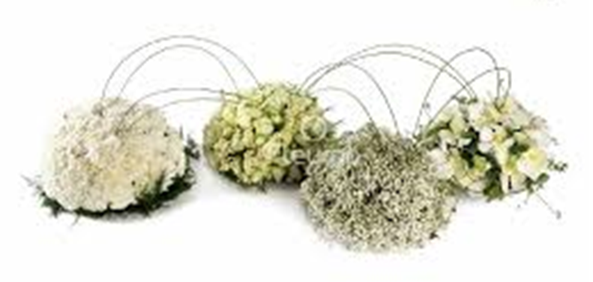 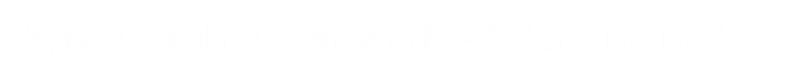 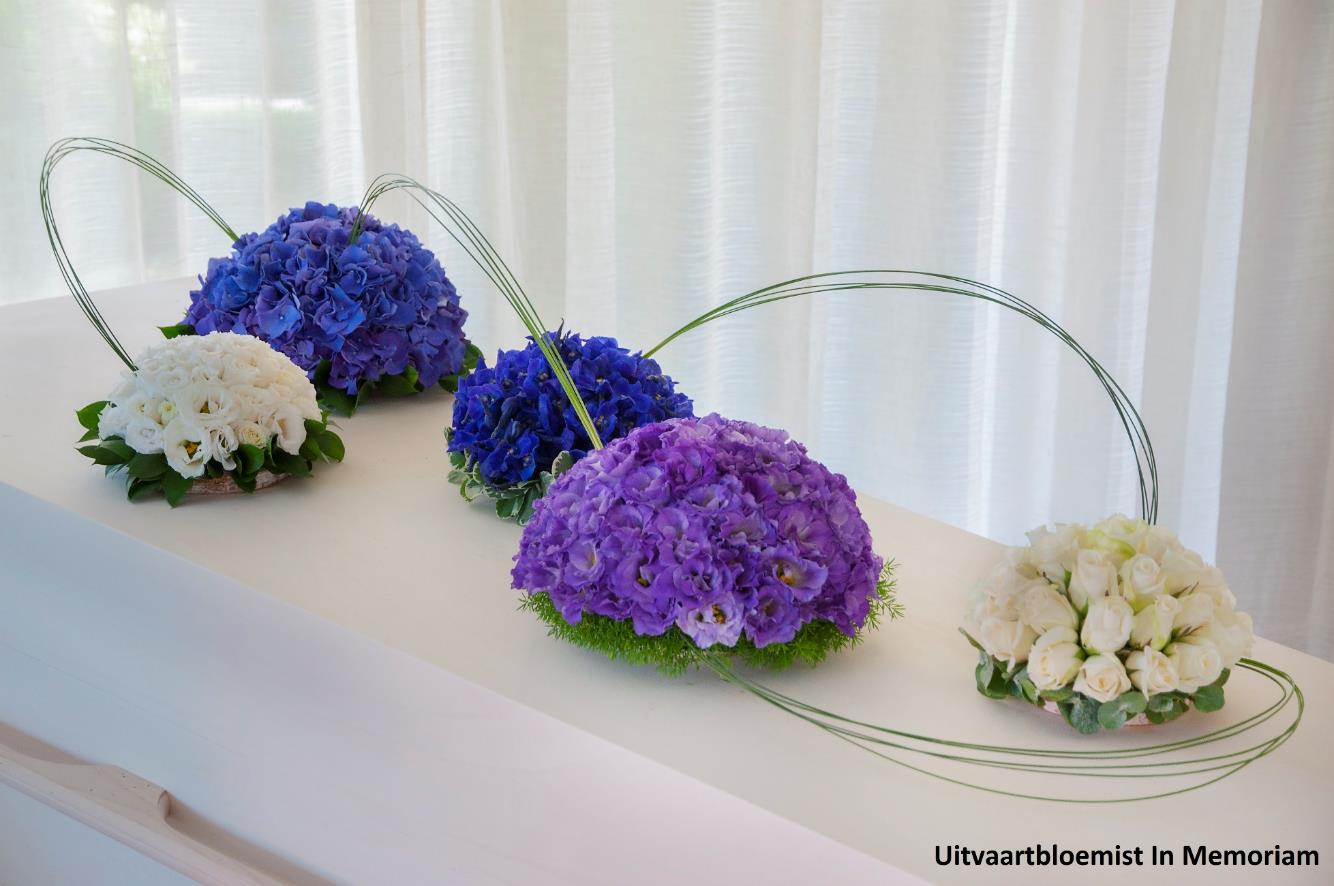 Een speciaal rouwarrangement voor een kindje
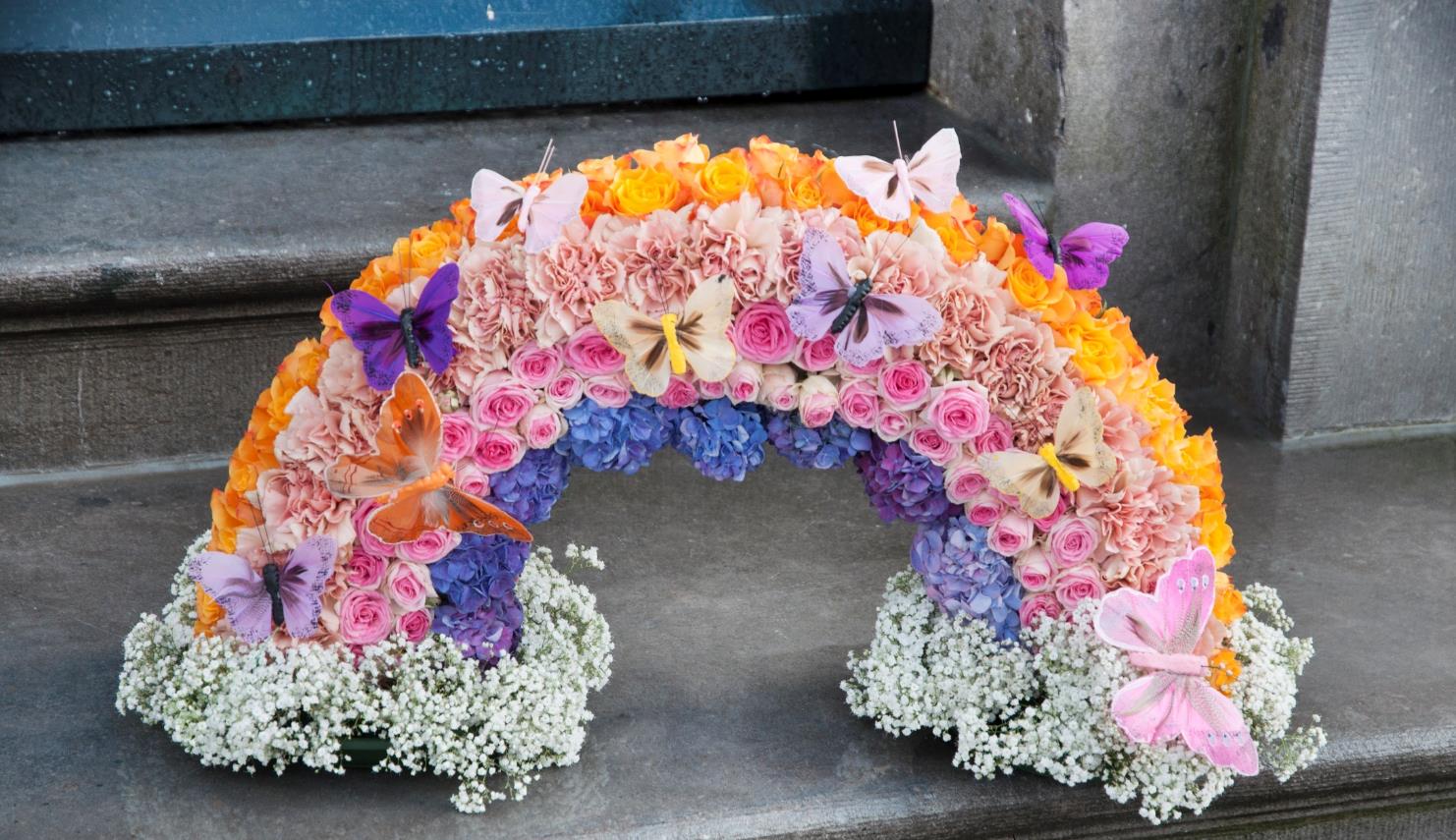